Stock Market Game
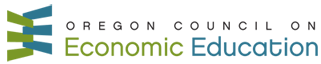 Diversity
Basics
Student teams of 1 –5 members
Game is 10 weeks (April 1 - May 28)
Team gets $100,000 to spend and a margin credit line of $50,000
Trade only stocks and mutual funds listed on the NASDAQ and the New York Stock Exchanges
Must purchase at least 10 shares of a Stock
Stocks are limited to more than $3; market capitalization of $25 million
Mobile App is available to help track weekly performance of your portfolio
All trades are computed as of 1 pm daily (4 pm EST)
[Speaker Notes: These are not ALL of the rules, however they are some of the basic important ones to emphasize.

Emphasize that trades are not made in real time.  Students should generally not make multiple transactions (Buy and Sell) in the same stock or security on the same day. 

Another important rule is the SMG requires students to hold at least 3 different stocks.  Emphasize that students should generally make large dollar purchases in the $5,000-10,000 range.  The price of a stock will drive how many shares they can purchase.

Students may not initially purchase stocks representing more than 1/3 of the total value of the $100,000 (or $33,333).]
How did the Market do today?
Indexes:
S&P 500 – Up – 4.89 points (.12%)
Dow Jones Industrial Average (DOW) – Up – 141.59 points (.41%)
Nasdaq Composite (NASDAQ) – Down – 1.72 points (.01)
What is Portfolio Diversification?
Diversification: The practice of spreading your investments around so that your exposure to any one type of asset is limited. 
Helps reduce the volatility (swings between highs and lows) of your portfolio over time.
Helps lower your risk
Does not ensure a profit or prevent against loss
[Speaker Notes: Source: https://www.fidelity.com/learning-center/investment-products/mutual-funds/diversification

Review briefly]
What are Stock Sectors?
11 economic or industry sectors:
24 industry groups
Then into 68 industries
Then into 157 sub-industries
[Speaker Notes: Source: https://www.investopedia.com/terms/s/sector-breakdown.asp

Because we are focusing on the Stock Market Game we need to figure out ways to diversify our stock portfolios.

The Global Industry Classification System (GICS) provides a way to break stocks into economic or industry sectors. Its hierarchy begins with 11 sectors which can be further delineated to 24 industry groups, 69 industries, and 158 sub-industries.

Today we will look at three of those sectors.  We’ll look at other sectors on other days.
Materials
Industrials
Real Estate

The sector breakdown of the S&P 500 index is:
Information technology - 27.4%
Healthcare - 13.1%
Consumer Discretionary - 12.4%
Financials - 11.2%
Communication Services - 11.1%
Industrials - 8.4%
Consumer Staples - 6.0%
Energy - 2.8%
Materials - 2.6%
Utilities - 2.5%
Real Estate - 2.4%]
Materials Sector
The building blocks that supply other sectors with the raw materials they need to conduct business, the sector companies manufacture, log, and mine everything from precious metals, paper, and chemicals to shipping containers, wood pulp, and industrial ore.
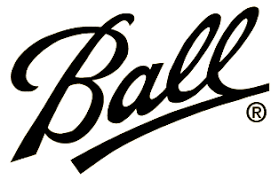 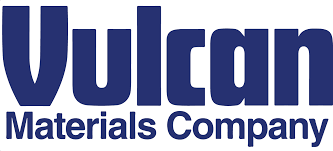 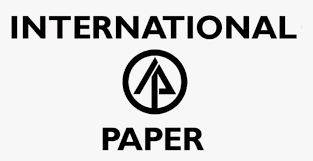 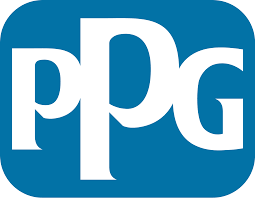 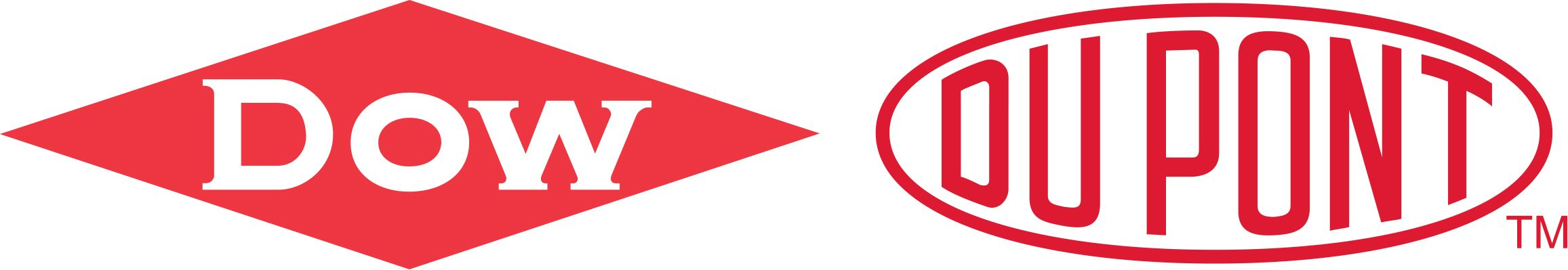 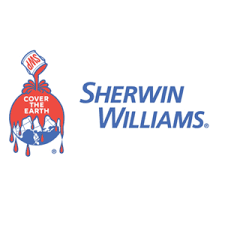 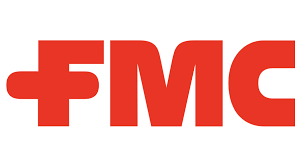 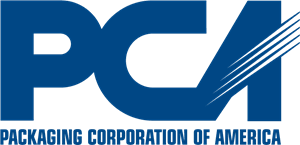 [Speaker Notes: Sources:- https://www.thebalance.com/what-are-the-sectors-and-industries-of-the-sandp-500-3957507#consumer-discretionary
https://www.barchart.com/stocks/indices/sp-sector/materials

Ask the students if they recognize any of these companies

Vulcan – based in Birmingham, Alabama. It is principally engaged in the production, distribution and sale of construction materials. 
FMC – American chemical manufacturing company headquartered in Philadelphia, Pennsylvania, which originated as an insecticide producer in 1883 and later diversified into other industries. An agricultural sciences company  that advances farming through innovative and sustainable crop protection technologies; unique application systems; and modern biological products
PCA – Packaging Corporation of America, one of the largest producers of containerboard and corrugated packaging products in the U.S.
Dupont – first arose as a major supplier of gunpowder. DuPont businesses are organized into the following five categories, known as marketing "platforms": Electronic and Communication Technologies, Performance Materials, Coatings and Color Technologies, Safety and Protection, and Agriculture and Nutrition. Merged with DOW in 2017 and spun itself off in 2019
DOW – Segments: Packaging & Specialty Plastics, Industrial Intermediates & Infrastructure, Performance Materials and Coatings]
Industrials Sector
Comprises railroads and airlines to military weapons and industrial conglomerates.
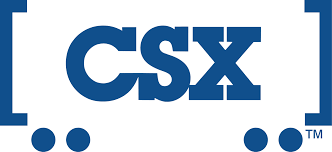 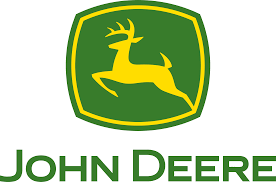 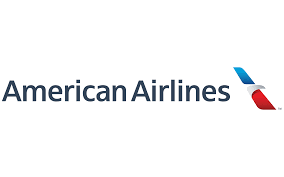 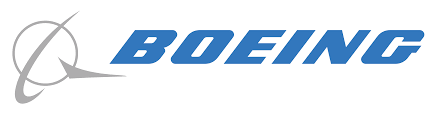 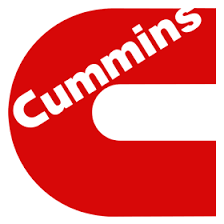 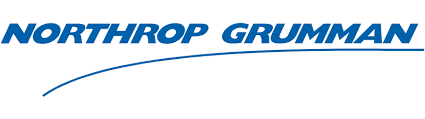 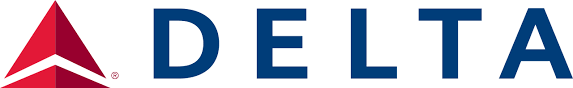 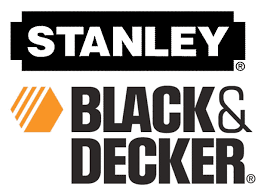 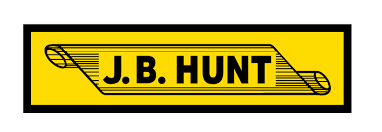 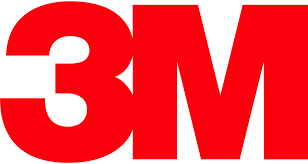 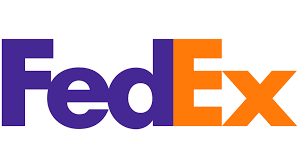 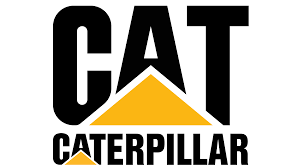 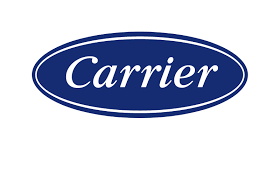 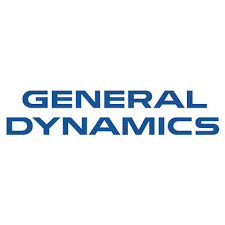 [Speaker Notes: Sources:- https://www.thebalance.com/what-are-the-sectors-and-industries-of-the-sandp-500-3957507#consumer-discretionary
https://www.barchart.com/stocks/indices/sp-sector/industrials

Major industrial stocks include Lockheed Martin and CSX.]
Real Estate Sector
Includes all real estate investment trusts (REITs) except mortgage REITS (financial sector). The sector includes companies that manage and develop properties in two industries: Equity Real Estate Investment Trusts and Management & Development
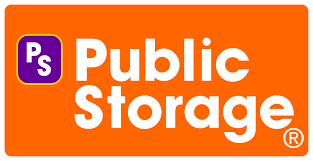 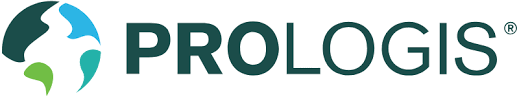 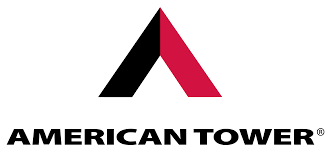 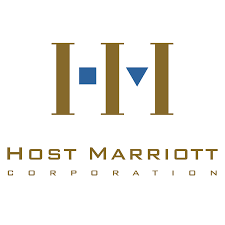 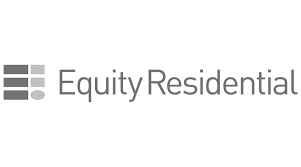 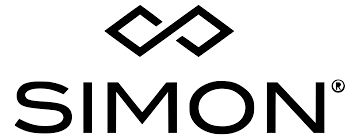 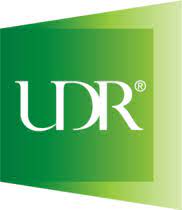 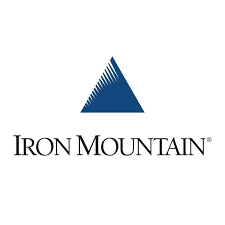 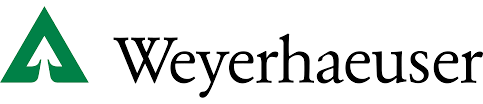 [Speaker Notes: Sources:- https://www.thebalance.com/what-are-the-sectors-and-industries-of-the-sandp-500-3957507#consumer-discretionary
https://www.barchart.com/stocks/indices/sp-sector/real-estate]
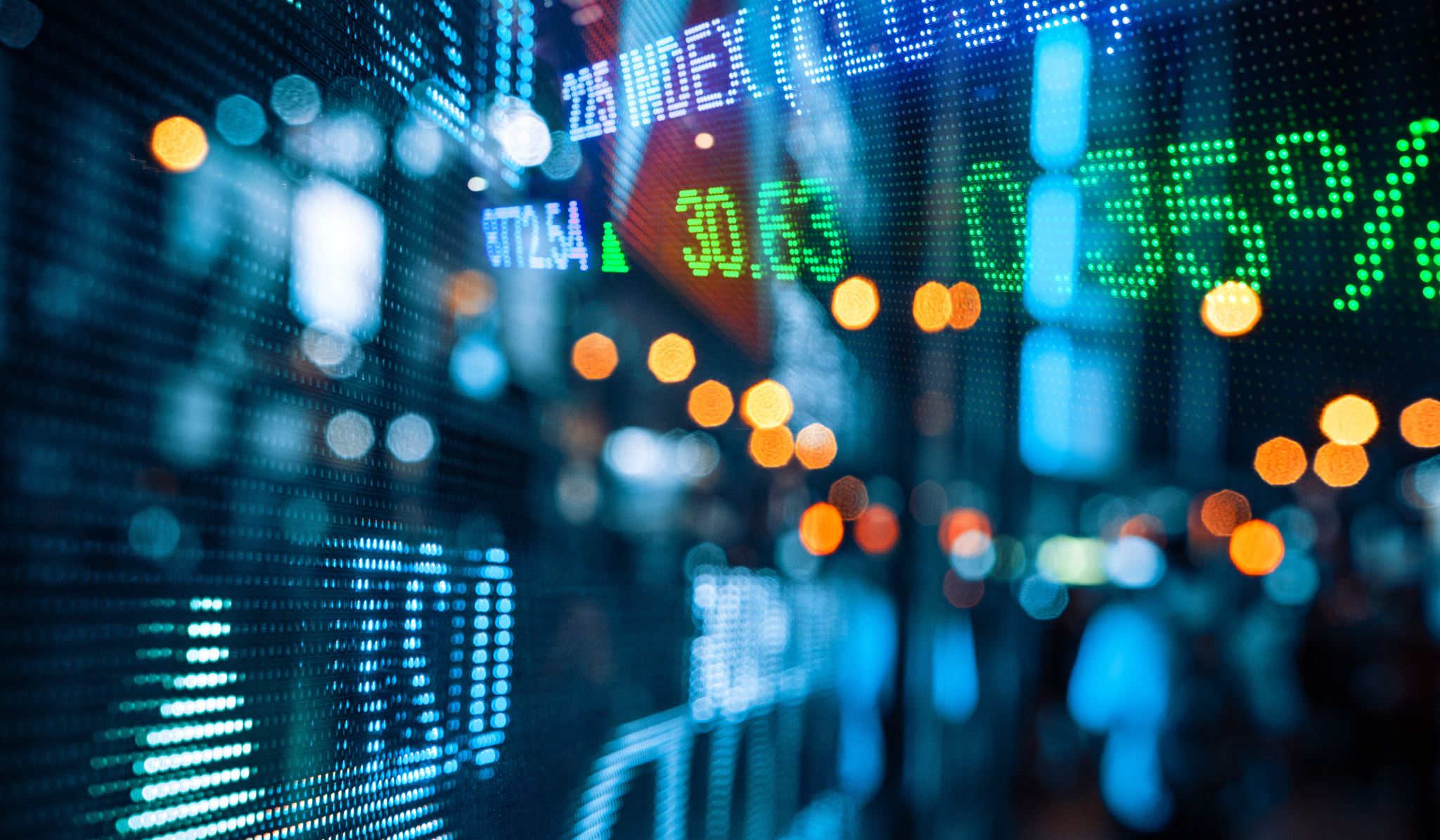 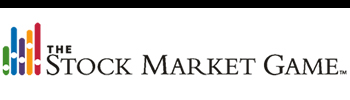 Is your portfoliodiverse?
Consider purchasing one or more stocks from the sectors we have discussed today
How might this help your portfolio?
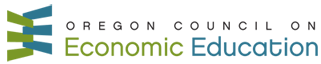 Stock Market Game
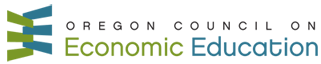 Diversity